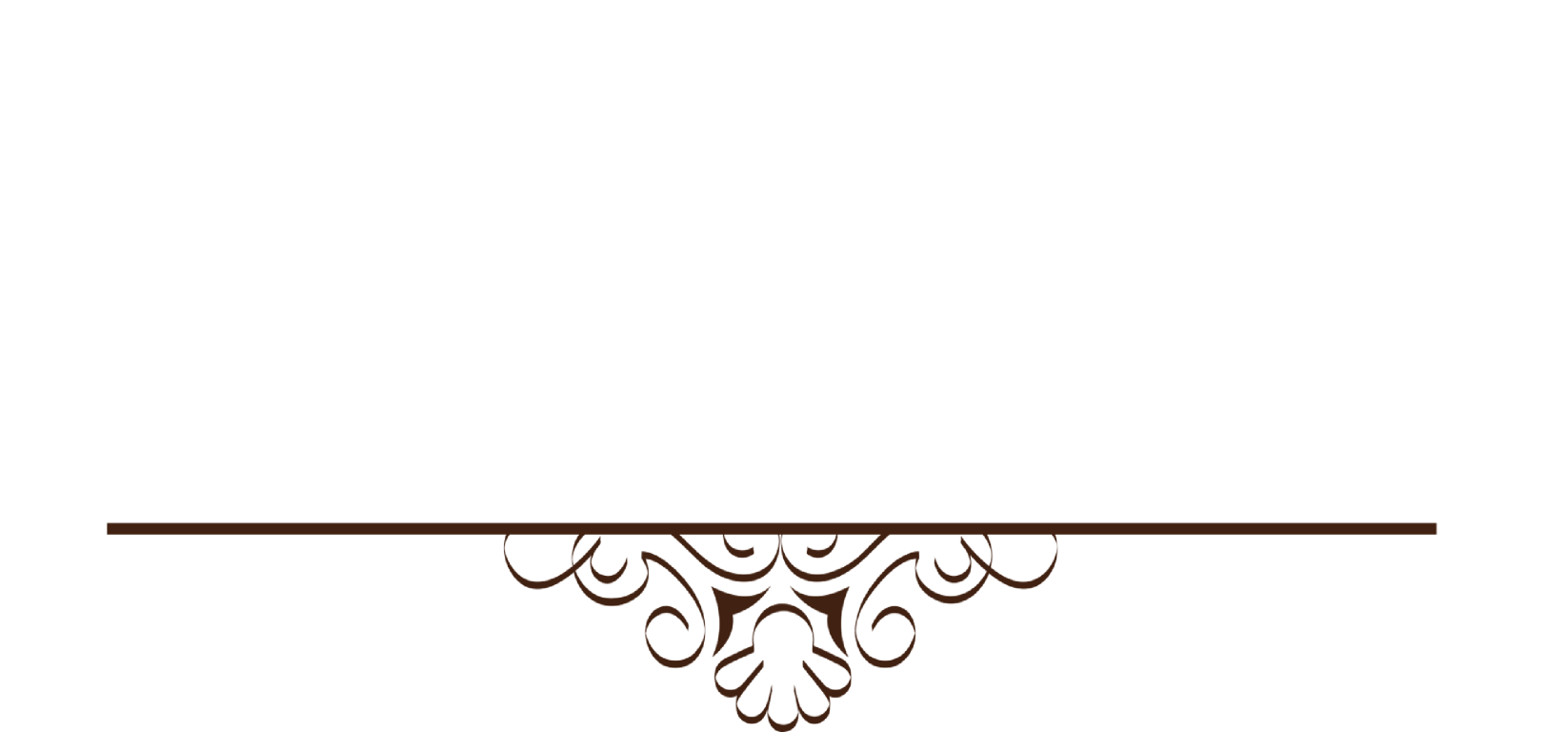 ARDAHAN EVDE OKUYOR PROJESİ
ARKA PLAN
NEDEN İHTİYAÇ DUYUYORUZ
Okullarımızda/kurumlarımızda kütüphaneleri zenginleştirme çalışmaları okul yöneticilerimizin ve öğretmenlerimizin çabalarıyla belli bir noktaya taşınmıştır. Ancak kitap okuma noktasında istenilen düzeyin altında olduğumuzu düşünmekteyiz.
Öğrencilerimizin okuduklarını anlama derecelerini geliştirmemiz gerekmektedir.
Çocukların kitap okuma alışkanlığı kazanmalarının pek çok yolu vardır. Ailece okumak bunlardan en etkili olanlardan biridir.
ARKA PLAN
NEDEN İHTİYAÇ DUYUYORUZ
Pandemi süreci tüm dünya için türlü olumsuzluklar içermektedir. Ama aynı zamanda ailece zaman geçirme süresini uzatmıştır. Bu durumu okuma kültürü oluşturma noktasında fırsata dönüştürmeye çalışmalıyız.
Bu projenin tüm yönetici ve öğretmenlerimizin tam desteğini alacağına inanıyoruz. Okuldaki kitaplar öğrenci ve velilere açılmalı, öğretmenlerimiz ve yöneticilerimiz birer eğitim lideri olarak mücadelenin en önünde yer almalı ve tüm paydaşlara örnek olmalıdır.
PROJE AMAÇLARI
Genel Amaç: 
Ardahan’da kitap okuma oranının artması, ekran bağımlılığının azalması ve tüm eğitim paydaşlarında bir kitap okuma kültürünün oluşması. 
Özel Amaç: 
Eğitim paydaşlarının düzenli olarak her gün kitap okumaya başlaması
 Uzaktan eğitimin getirdiği ekran başında geçirilen vaktin azaltılması 
Ailelerin kitap okuma etkinlikleri ile bir arada ortak bir noktada buluşarak zaman geçirmeleri
 İl genelinde kitap okumanın önemine dair pandemi sürecinde bir farkındalığın oluşması
PROJE AMAÇLARI
Genel Amaç: 
Ardahan’da kitap okuma oranının artması, ekran bağımlılığının azalması ve tüm eğitim paydaşlarında bir kitap okuma kültürünün oluşması. 
Özel Amaç: 
Eğitim paydaşlarının düzenli olarak her gün kitap okumaya başlaması
 Uzaktan eğitimin getirdiği ekran başında geçirilen vaktin azaltılması 
Ailelerin kitap okuma etkinlikleri ile bir arada ortak bir noktada buluşarak zaman geçirmeleri
 İl genelinde kitap okumanın önemine dair pandemi sürecinde bir farkındalığın oluşması
4. PROJEDEN BEKLENEN SONUÇLAR
Eğitim paydaşlarımız, kitap okuma sevgisi kazanacaklar, gelecekte okuyan okumayı bir kültür haline getiren nesiller için bugünden okuma alışkanlıkları kazanacaklardır. 
Öğrenciler, açık ve etkili düşünebilme, yazabilme ve problem çözme becerisi ve anlayarak okuma becerisi kazanacaklardır. 
Türkçeyi doğru, etkili ve güzel kullanma becerisi kazanarak, kelime hazineleri zenginleşecektir. 
Pandemi sürecinde yapılan okuma etkinlikleri ile tüm eğitim paydaşlarında düzenli kitap okuma alışkanlığı oluşacaktır.

Öğrencilerin kitap okuyarak bilişsel becerilerinin gelişmesine destek olunması ve kitap okumanın faydalarına dair eğitim paydaşlarında bir farkındalık oluşacaktır.
Proje kapsamında yapılacak olan evde okuma etkinlikleri ile öğrencilerin okuma alışkanlıkları daha da artacaktır. 
Hayal gücü zenginleşerek farklı bakış açıları geliştiren, düşünen öğrenciler yetişecektir.
5. PROJE YÜRÜTME KURULU’NUN GÖREVİ
PROJE FAALİYETLERİ
İl Milli Eğitim Müdürlüğü koordinasyonu ile Okul Müdürlüklerince ‘Ardahan Evde Okuyor” Projesiyle ilgili tüm kurum personeline yönelik bilgilendirme çalışması yapılması 
Yapılan bilgilendirme çalışması sonucunda proje hakkında öğretmenler tarafından veli ve öğrencilere yönelik bilgilendirme çalışması yapılması, 
İl Milli Eğitim Müdürlüğü koordinasyonu ile Okul Müdürlüklerince ‘Kitap Okuma Saati’ uygulamasının ailelere bilgilendirme çalışması yapılarak 20:30‘da evlerde uygulama gerçekleştirilmesi,
Okullarda proje iş ve işleyişi açısından proje koordinatörlerinin seçilmesi, seçilen bu koordinatörlerin BİLSEM Müdürlüğüne (Öğretmenin ad-soyad, branş ,telefon numaralarıyla birlikte) 21.12.2020 tarihine kadar bildirilmesi,
PROJE FAALİYETLERİ
5. Yapılan çalışmanın Ardahan İl MEM ve Ardahan Evde Okuyor etiketleriyle sosyal medyada “ArdahanEvdeKal Evdeoku“ etiketleriyle yaygınlaştırma çalışmalarının yapılması,
6. İl MEM Müdürlüğü koordinesinde 15 günde 1 defa olmak üzere “Söyleşi”  düzenlenmesi ,
7. İl MEM Müdürlüğü koordinesinde basılan afişlerin yaygınlaştırma çalışmalarının yapılarak görünür yerlere asılması ,
8. Okul kütüphanelerinin öğrenci kullanımına açılması,
9. İl Milli Eğitim Müdürlüğünce ve İlçe Milli Eğitim Müdürlüklerince ‘Bahar Okuma Şenliği’nin düzenlenmesi
PROJE FAALİYETLERİ
Ayrıca bu proje kapsamında; koordinatörlerin yönetiminde tematik veya okunan kitapların başlığıyla sohbet odaları oluşturulacak ve okurların okudukları kitapların konularına göre oluşturulmuş temaların başlıkları altında paylaşımda bulunabileceklerdir. Okunan kitapların adlarına göre de sohbet grupları oluşturulabilecektir.

Belli günlerde okurlardan okunan kitapların en kritik cümle/paragraflarının projenin hashtaglarıyla paylaşılması istenecektir.

Proje süresince okunacak kitap listelerinin paylaşılması gibi etkinliklerle sosyal medya üzerinden yürüyen proje faaliyetlerinin desteklenmesi sağlanacaktır.

Bir plan veya proje her şekilde uygulayıcıların samimiyeti kadar başarı sağlar.